Direction Assurance Vie
Projet Selfcare Vie Focus MMA
Ce document a pour objectif de vous présenter le périmètre fonctionnel Selfcare mis en production.
2
DAV / Projet Selfcare Vie
15/03/2023
Sommaire
Trajectoire projet
Les parcours en vidéos& Annexes
Mars 2023
Nouvelles fonctionnalités
Amélioration continue
Publications du trimestre Rubrique Actualité Vie
PilotageReporting à fin janvier 2023
3
DAV / Projet Selfcare Vie
15/03/2023
Trajectoire projet
4
DAV / Projet Selfcare Vie
15/03/2023
La trajectoire projet Selfcare Vie 2023
Un espace qui poursuit son développement avec de nouvelles fonctionnalités sur l’app mobile GMF.
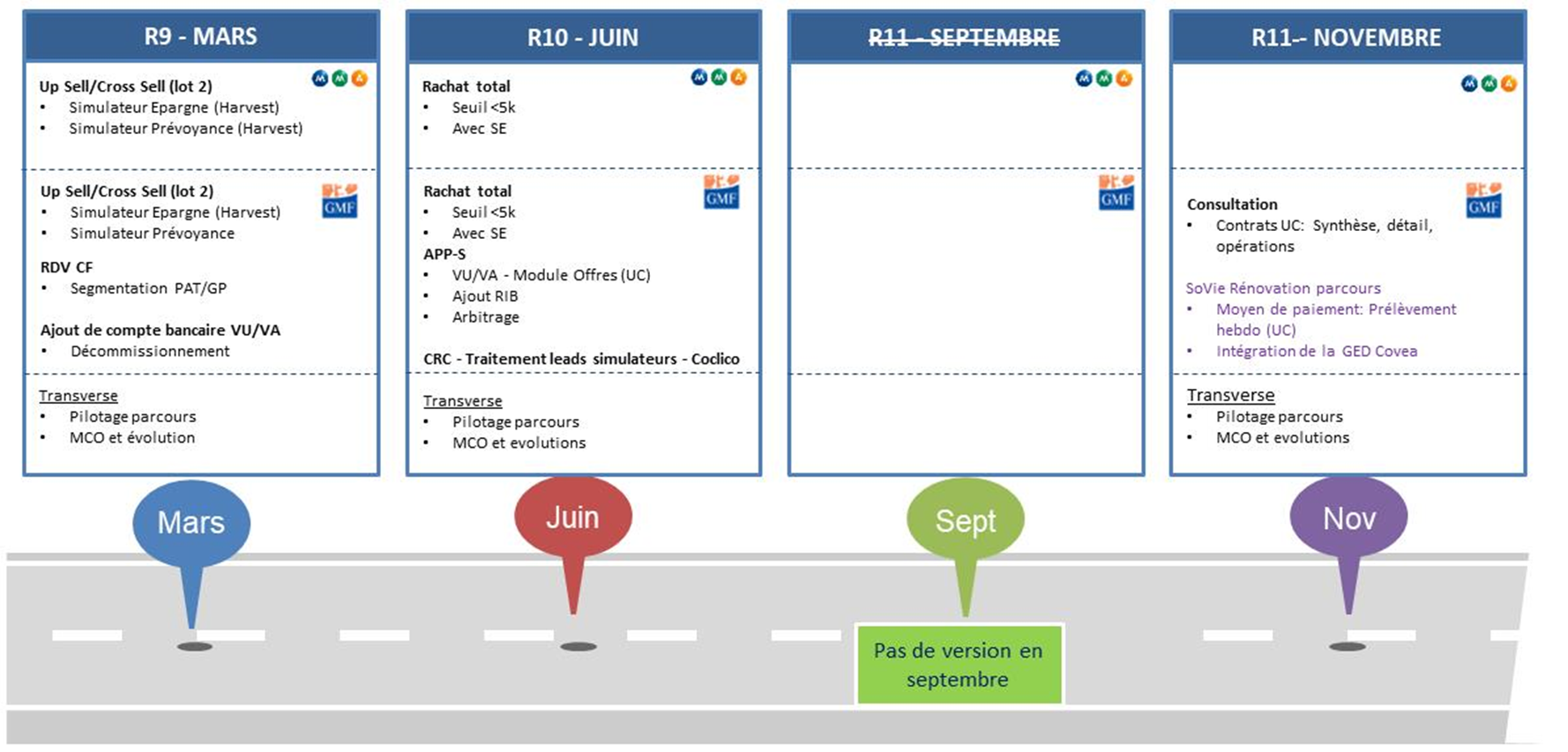 5
DAV / Projet Selfcare Vie
15/03/2023
Fonctionnalités déployées en mars 2023
6
DAV / Projet Selfcare Vie
15/03/2023
Fonctionnalités mises en production en MARS 2023
Outils d’aide à la vente
(lot 2)
Simulateurs 
Conseils et pédagogie
Mise à disposition des clients d’outils de simulation sur les périmètres épargne et prévoyance.
Création de flux –leads qualifiés- dans les réseaux
Simulateurs : épargne  et prévoyance
Les principales évolutions à noter*

Concernant le produit PER 
Réorganisation de la page de sélection des compartiments
Amélioration de la navigation pour les contrats en « Gestion Horizon »


Améliorations de la synthèse de l’acte suite à un versement ou un arbitrage
 Cf. diapositive suivante pour le détail
Evolutions diverses
11  évolutions prises en comptes
*Vous trouverez le détail des évolutions en annexe.
7
DAV / Projet Selfcare Vie
15/03/2023
Zoom sur les améliorations de la synthèse de l’acte suite à un versement ou un arbitrage
AVANT
APRES
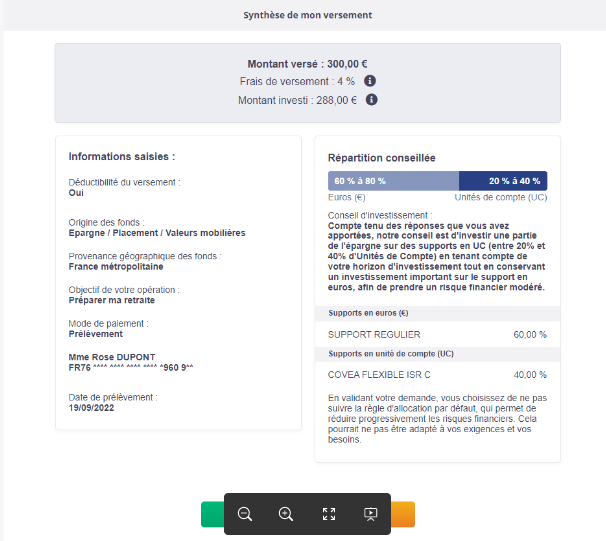 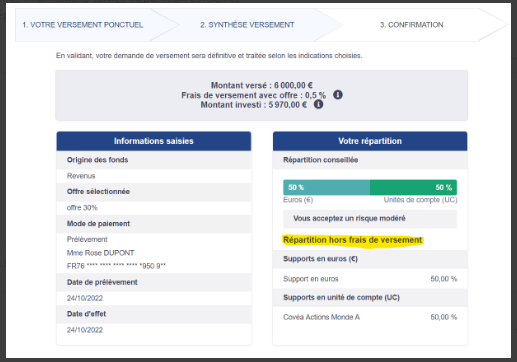 8
DAV / Projet Selfcare Vie
15/03/2023
Parcours clients – simulateurs
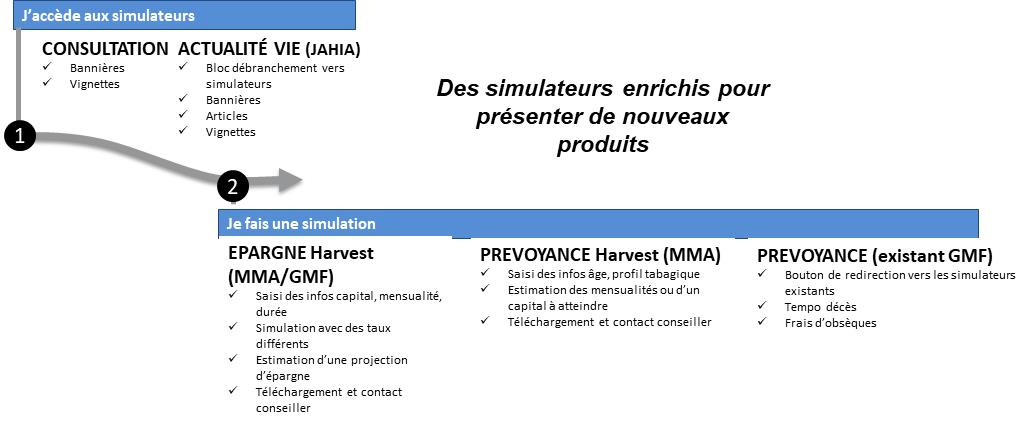 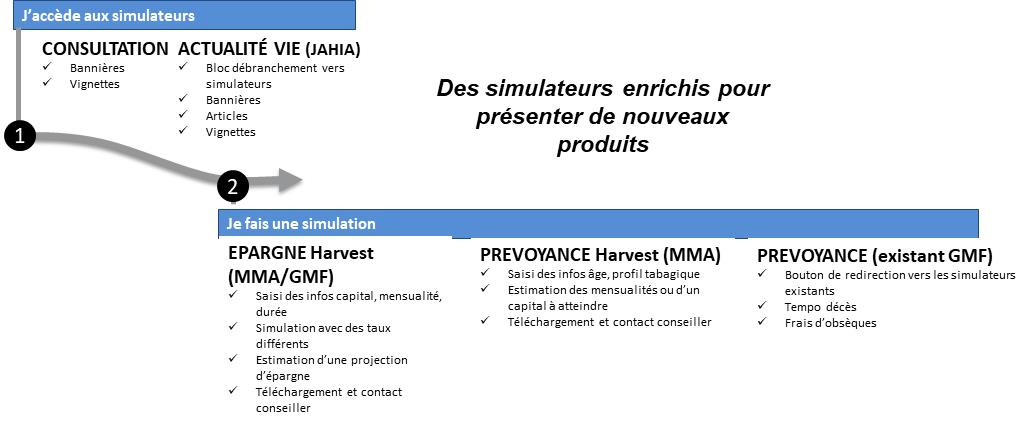 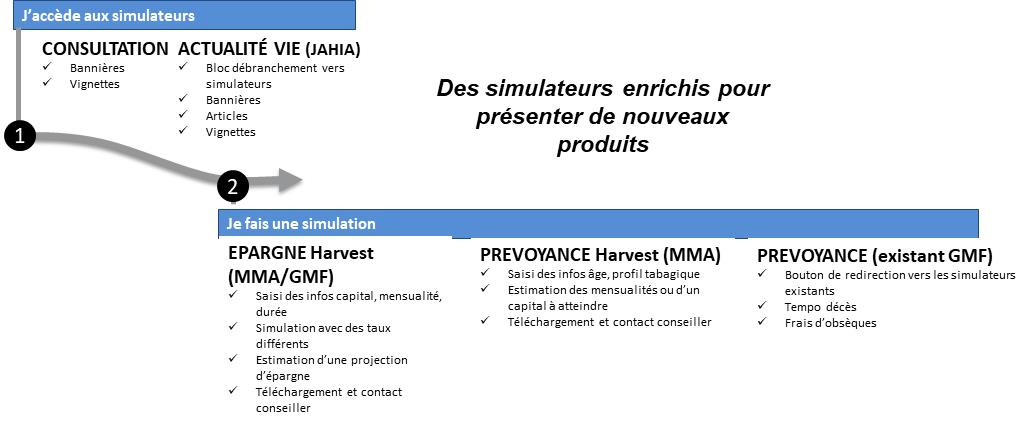 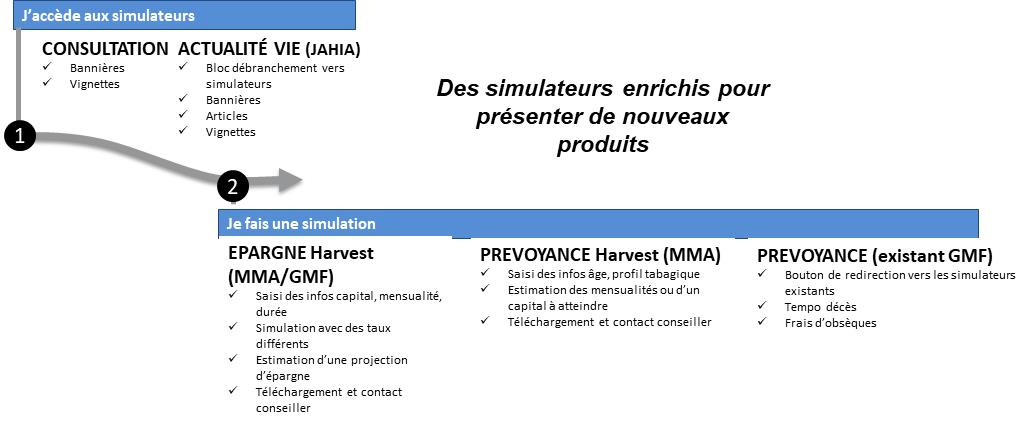 9
DAV / Projet Selfcare Vie
15/03/2023
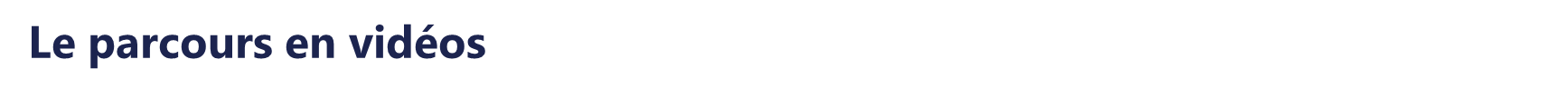 Actualité Vie >> Je découvre les simulateurs
MEMO 
Depuis fin 2022, le lancement de la rubrique Actualité Vie, accessible à partir de la page synthèse du contrat de l’espace client, propose des articles en assurance vie et plusieurs thématiques de simulateurs. 

Ces d’outils d’aide à la vente ont pour objectif de générer des leads qualifiés pour les réseaux, et de permettre au client de : 

se projeter sur les produits Retraite et sur l’investissement à faire pour être couvert en cas de problème

se projeter sur l’épargne nécessaire pour financer ses projets de vie

obtenir une vision d’ensemble des besoins à couvrir en cas de pépins

estimer la part successorale de ses héritiers et les droits de successions de ces derniers
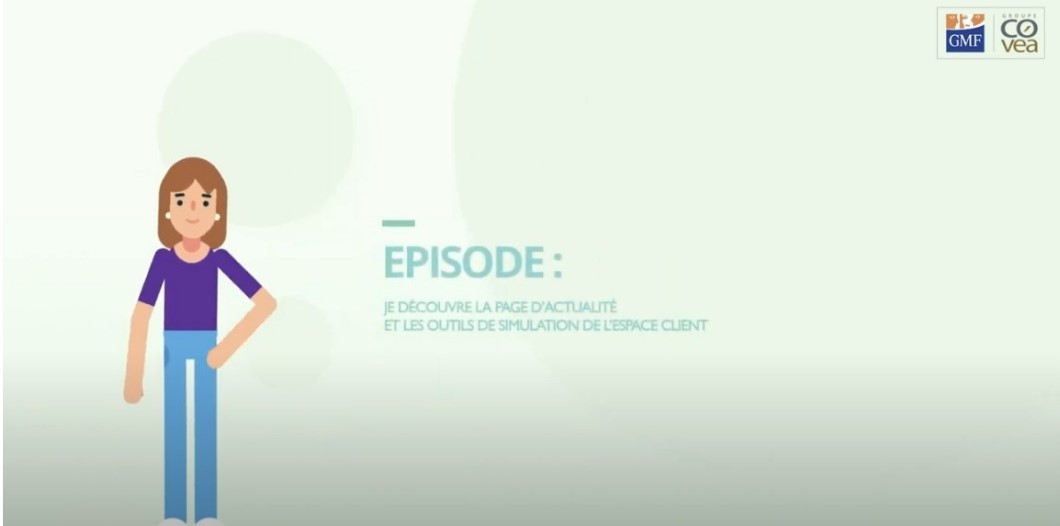 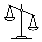 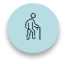 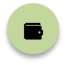 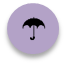 Lien vidéo
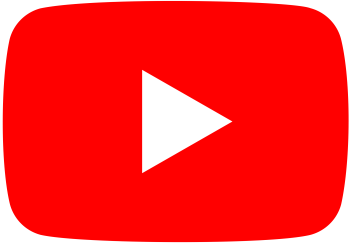 Copier/coller l’URL sur Chrome 
https://youtu.be/jRBhFPJQ3iY
10
DAV / Projet Selfcare Vie
15/03/2023
Espace Client Vie – Rubrique Actualité Vie  Publications du T1 2023
11
DAV / Projet Selfcare Vie
15/03/2023
Actualité Vie – Publications du T1 2023
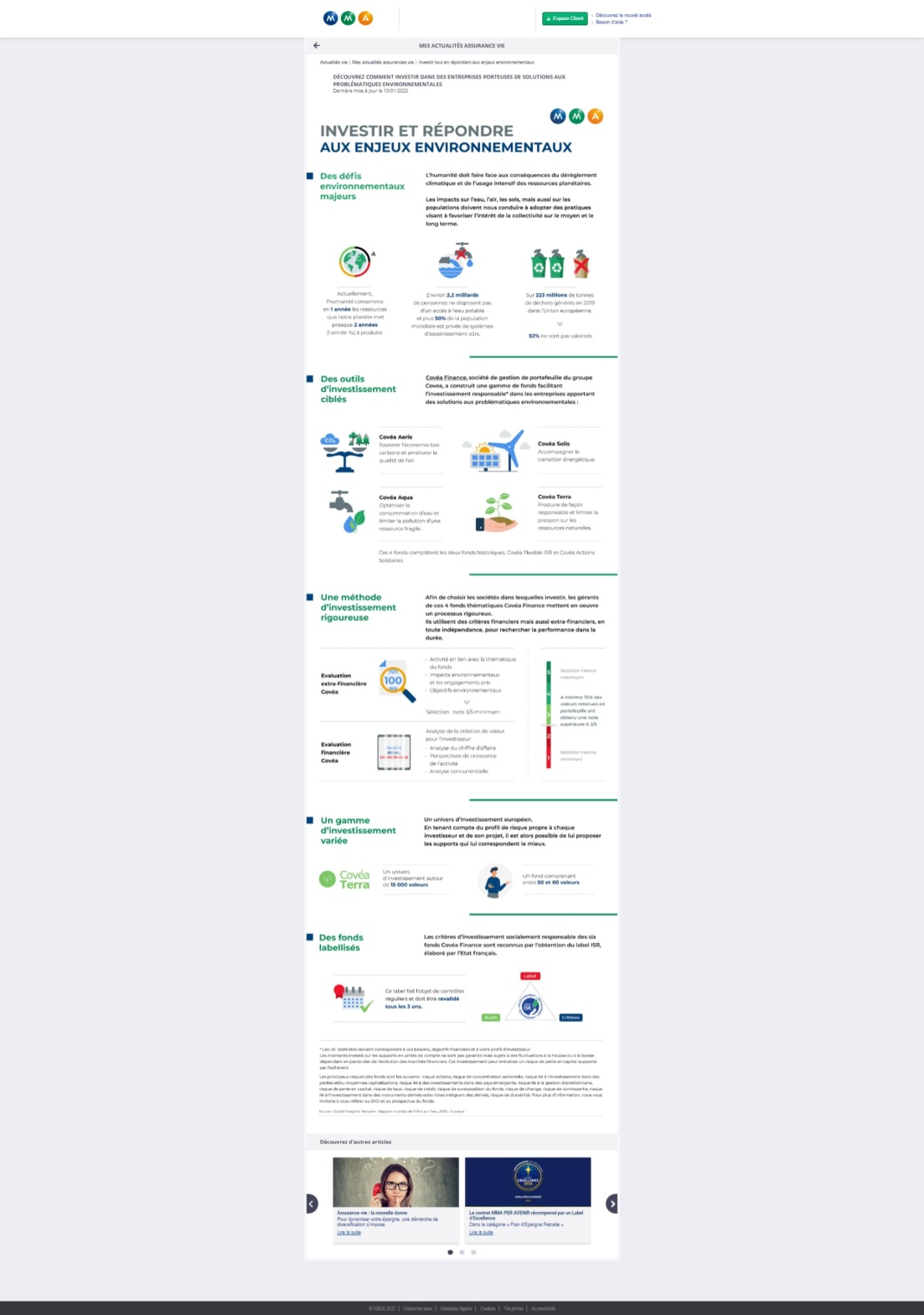 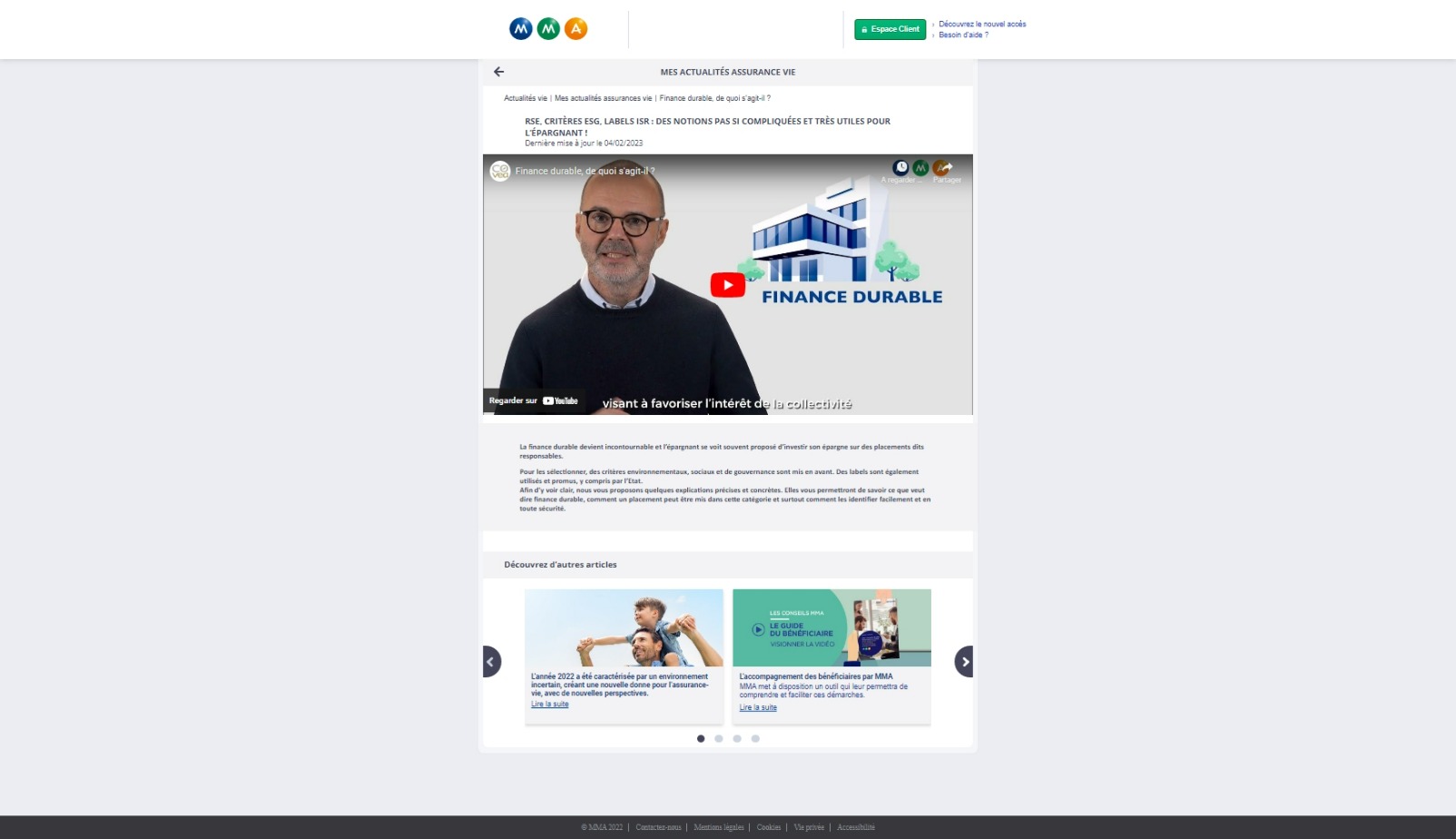 Décembre 2022 
Lancement de la nouvelle rubrique « Actualité Vie »
15 articles & vidéos en Epargne – Prévoyance

Janvier 2023
L’annonces des taux
Label Accolia 2023 et Capital Famille (GMF)
Février 2022 
Vidéo promo de l’Espace Client
Le Soutient à la Fondation des apprentis d’Auteuil
Com UC 1
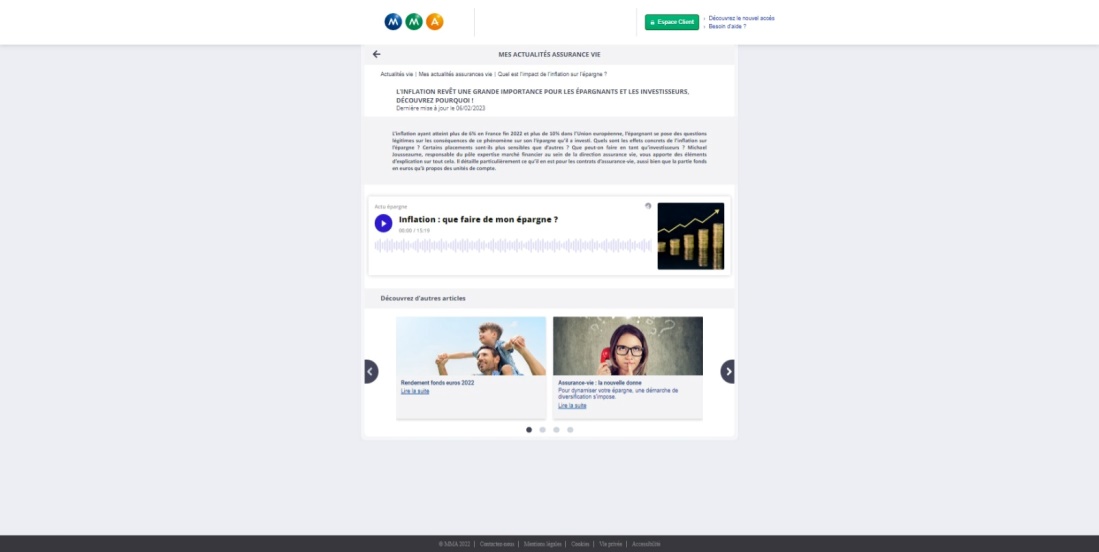 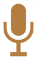 EDITO : Inflation : par-delà la hausse des prix, il faut bien comprendre le mécanisme de perte de valeur de l’épargne et savoir mettre en place une stratégie de diversification.
PEDAGOGIE UC : Finance durable, de quoi s’agit-il ?
Podcast
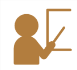 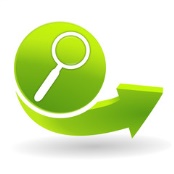 Vidéo
Infographie
SOLUTIONS D’INVESTISSEMENT : Présentation des 4 nouveaux   fonds à thématique environnementale labellisés ISR.
 FAQ/VRAI-FAUX : Idée reçue n°1 : Le fonds en euro est-il toujours la bonne solution pour investir quoi qu’il arrive ? (réponse : Ça dépend) / Idée reçue n°2 : Les sommes placées sur mon contrat d'assurance vie en UC sont moins facilement récupérables que sur le fonds en euro (réponse : FAUX)
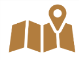 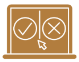 Article
12
15/03/2023
Pilotage : suivi des résultats
13
DAV / Projet Selfcare Vie
15/03/2023
Pilotage – reporting de janvier 2022 à janvier 2023
Synthèse

VU  Le nb de VU a doublé vs. jan 2022, même si en baisse par rapport à la fin d’année 2022
RP  Tendance en hausse, soit +25 % d’actes vs M-1
14
DAV / Projet Selfcare Vie
15/03/2023
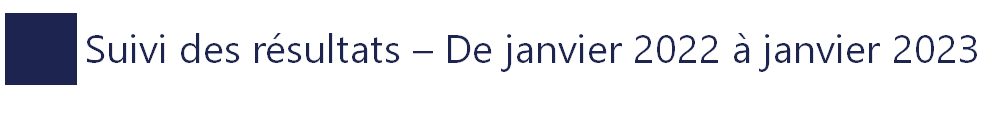 Versements Ultérieurs
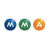 MEP VU avril 2021
Le nb de VU a doublé vs. jan 2022, même si en baisse par rapport à la fin d’année 2022
Versements Auto.
15
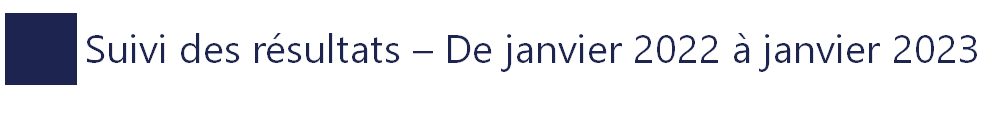 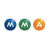 MEP RP septembre 2021
Rachat partiel
Tendance en hausse, soit +25% d’actes vs M-1
Arbitrage
16
Les parcours en vidéo
17
DAV / Projet Selfcare Vie
15/03/2023
Tous les parcours en vidéos
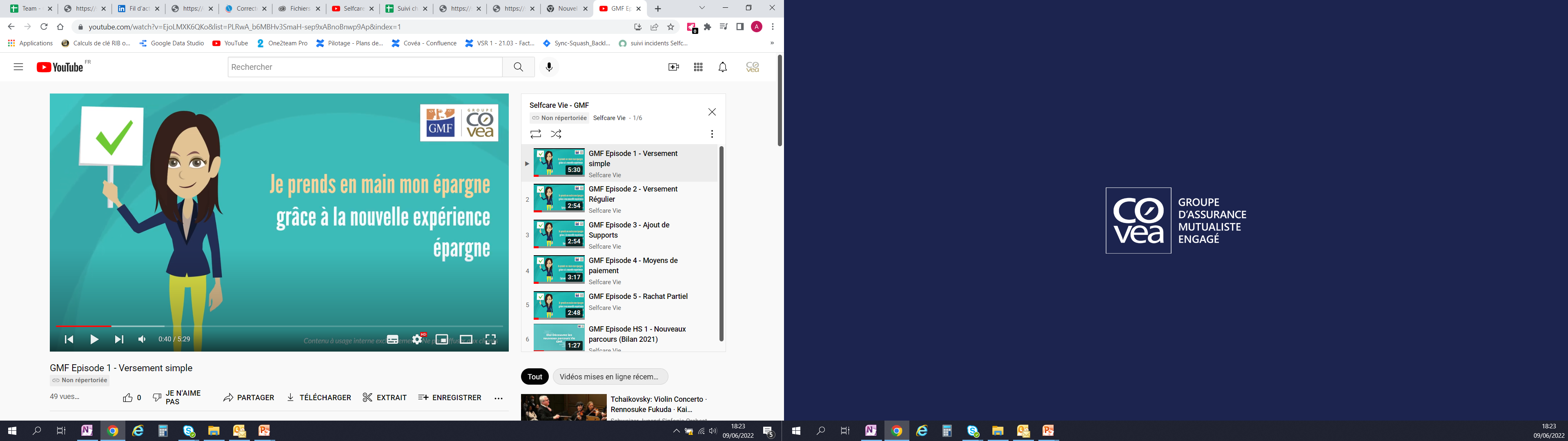 La chaine du Selfcare GMF
Enrichissez vos  favoris !
Copier/coller l’URL sur Chrome
https://www.youtube.com/playlist?list=PLRwA_b6MBHv3SmaH-sep9xABnoBnwp9Ap
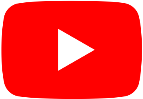 18
DAV / Projet Selfcare Vie
15/03/2023
Votre interlocutrice Selfcare - Parcours Vie
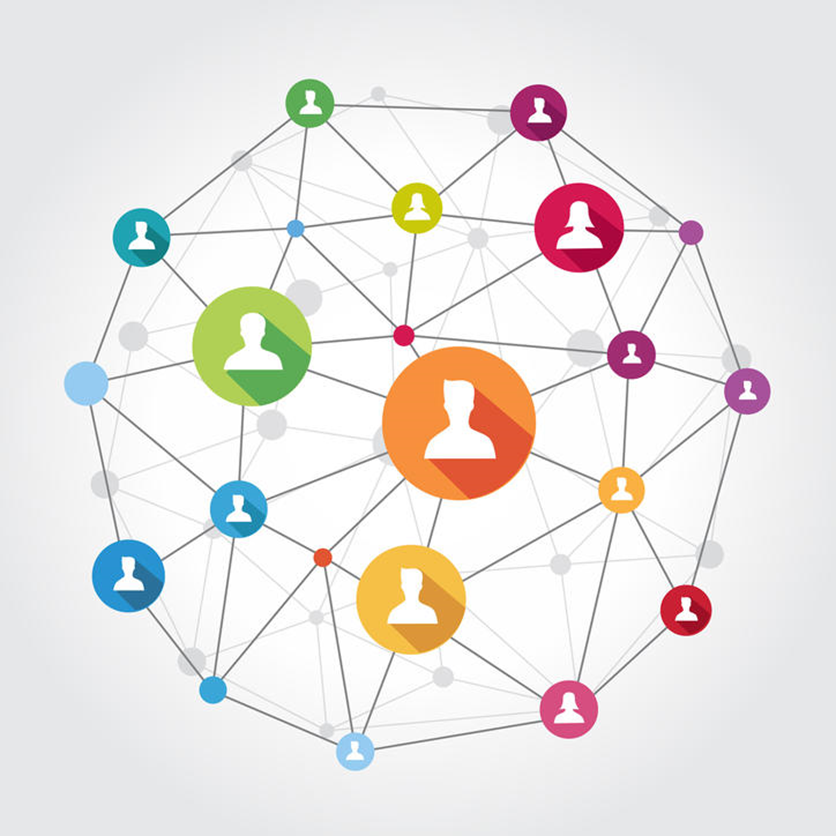 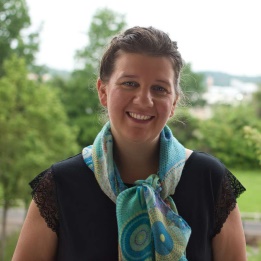 Eliza Marquez Garrido
Change Selfcare – Parcours Vie 
eliza.marquez-garrido@gmf.fr
19
DAV / Projet Selfcare Vie
15/03/2023
Annexes
20
DAV / Projet Selfcare Vie
15/03/2023
Organisation
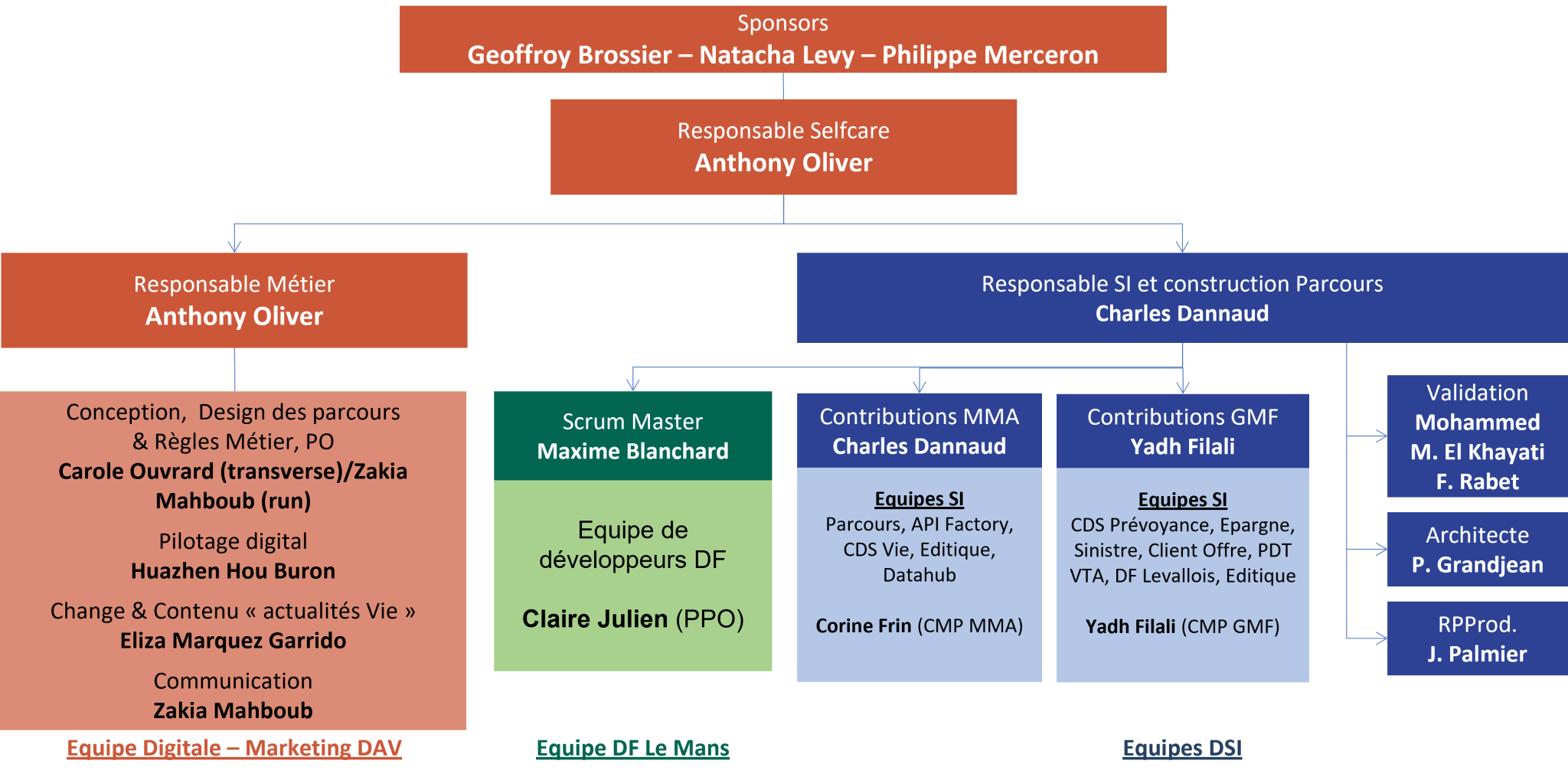 21
DAV / Projet Selfcare Vie
15/03/2023
Périmètre – Détail commun MMA/GMF
Scope de la version
Evolutions et corrections
En gras le contenu de la version
Non gras évolutions ou anomalies
22
DAV / Projet Selfcare Vie
15/03/2023
Périmètre – Détail MMA
Scope de la version
Evolutions et corrections
23
Révélation PAC 2022 - DAV / DCMO / DRV
15/03/2023
Rappel du détail des fonctionnalités mises en production depuis le lancement du projet
24
DAV / Projet Selfcare Vie
15/03/2023
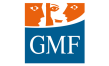 Fonctionnalités mises en production
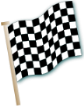 21 juin 2021
25-26 septembre 2021
21 mars 2021
Versement Ponctuel

Multisupport (MULTEO, CERTIGO)
DDC à partir de 5K€ + code OTP
Répartition libre
Ajout UC + code OTP
Paiement 
RIB connu
Ajout d’un RIB
Carte bancaire
Rachat Partiel

Multisupport (MULTEO, CERTIGO)
Maximum 20 000€ par opération ;
Répartition proportionnelle ou libre ;
Compte bancaire connu / Chèque ;
Authentification via Code OTP ;
Relevé d’opération envoyé par courrier au sociétaire. 


Module offre

Solution Contrôle Offres FO (VU/ VA) > mise en avant des offres promotionnelles auxquelles l’utilisateur est éligible selon la répartition €/UC sélectionnée.
Versement Régulier

Multisupport (MULTEO, CERTIGO)
DDC à partir de 7,5K€ sur 1 an + code OTP
Répartition libre
Ajout UC + code OTP
Paiement 
RIB connu
Ajout d’un RIB
Arrêt et modification de VR pour ceux mis en place en ligne

Module offre 

Mise en avant des offres promotionnelles en cours.
A noter : l’ensemble des opérations en ligne est soumis à des règles d’éligibilité
25
DAV / Projet Selfcare Vie
15/03/2023
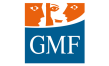 Fonctionnalités mises en production
27-28  novembre 2021
21 mars 2022
19 juin 2022
Rachat Partiel

Mise en place de la signature électronique sur les actes de versement simple & régulier  dans le cas d’un DDC sur les contrats Multisupports :

Règles de déclenchements du DDC : 
VU seuil 5000 € à l’acte ou 7 500 € 1 année glissante,
VA : 7 500 € sur 1 année glissante,
Ajout d’un nouveau support. 

Consultation des documents signés dans l’espace document de mon espace client

Evolutions diverses (voir annexe)
RUN: Evolutions et reliquat anomalies (voir annexe)
Transverse
Pilotage GA Selfcare V5
Pilotage GA via Datahub

Evolutions diverses 
Ajustement  des parcours

Je peux supprimer un support ajouté dans un acte de VU ou VA
J'ai un fil d'Ariane pour suivre mon avancement dans le formulaire de versement
J'ai un bouton panier pour connaitre le nombre de supports sélectionnés et pour les consulter
J'ai un bouton pour filtrer les supports par niveau de risque, horizon de placement
J'ai une barre de progression pour suivre ma saisie de rachat partiel

Existants
Reliquat des anomalies
Développement du socle technique de la signature électronique de niveau 1 en préparation de 2022

+ évolutions :

Amélioration des parcours existants :
Message qui précise au client la nature du blocage s’il ne passe pas les contrôles d’éligibilité
Affichage de la date de prélèvement et d’effet dans la synthèse du versement ponctuel (en cas de paiement par prélèvement)
Affichage de la date du prochain prélèvement pour le versement régulier
Ajout de nouvelles UC GMF (03/01)

Règles métier :
Déclenchement du parcours de devoir de conseil sur un seuil annuel glissant de 7500€
En fin d’année fiscale, le paiement par CB est désactivé
A noter : l’ensemble des opérations en ligne est soumis à des règles d’éligibilité
26
DAV / Projet Selfcare Vie
15/03/2023
Fonctionnalités mises en production
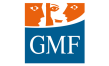 22 septembre 2022
26 novembre 2022
Ajout de compte bancaire depuis la consultation du contrat 
Pour les prélèvements et les virements
  Validation -ou non- de l’ajout de compte     bancaire sous 10j

Mise à jour de compte bancaire depuis un acte
VU/VA : signature mandat SEPA dans un acte de versement
Rachat partiel : routage vers le parcours de mise à jour de compte bancaire

Up-Sell-Cross -Sell : bannières promotionnelles et des articles sur l’actualité de l’assurance Vie
Le CMS Jahia va permettre à la DAV de publier en temps réel du contenu éditorial et proposer des simulateurs.
Arbitrage
Mise en place de la signature électronique 
2 actes maximum sur 1 année glissante
Déclenchement DDC des le 1er €
Ajout de support
Mode cible ou désinvestir réinvestir

Contact conseiller
Mise en avant dans l’univers vie d’un sticky avec un accès rapide aux moyens de contact
Info appeler, prise de RDV, et messagerie sécurisée

Paiement CB Migration technique

Evolutions diverses (voir annexe)
RUN: Evolutions et reliquat anomalies (voir annexe)
27
DAV / Projet Selfcare Vie
15/03/2023